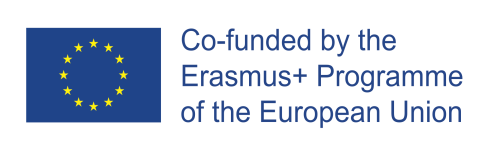 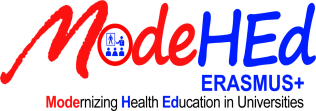 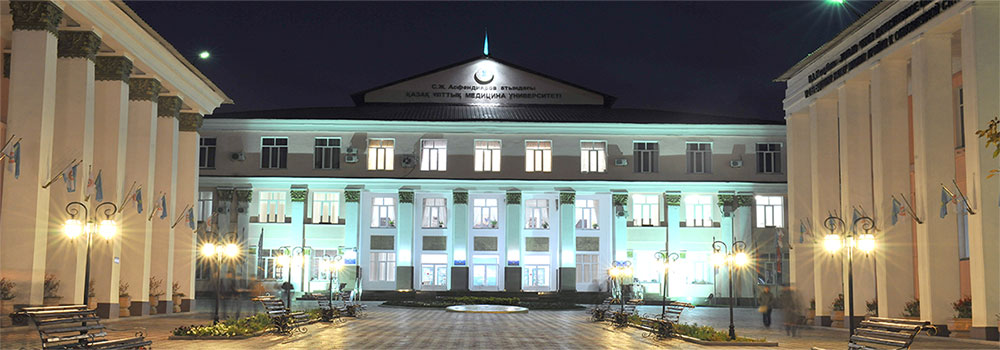 Отчет в рамках  программы Erasmus+ проект ModeHEd Общественное здоровье и управление здравоохранениемPublic Health and management of Public Health
Разработчики  образовательной программы по общественному здравоохранению:
Камалиев М.А. – д.м.н., профессор проректор по академической работе КазНМУ им.С.Д.Асфендиярова
Кожекенова Ж.А. – к.м.н., доцент кафедры общественного здравоохранения КазНМУ им.С.Д.Асфендиярова
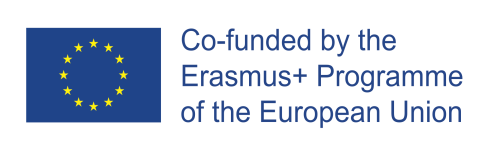 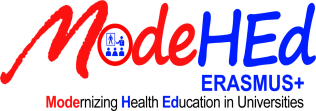 1.3  Изучение опыта ЕС по мобильности партнеров
Была заслушана и получена информация от  наших коллег съездивших в Кошицу, (Прагу)  по изучению опыта ЕС по мобильности партнеров.
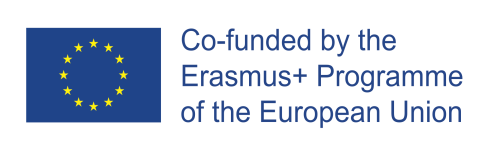 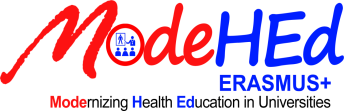 2.1  Модернизация дисциплины «Общественное здоровье и управление  здравоохранение»
Модернизация дисциплины «Общественное здравоохранение» направлена на разработку контента, включающая собственную разработку и внедрение лучшего зарубежного опыта. Обучение студентов проводится на высоком методическом уровне и основано на типовых учебных программах дисциплины, учебно-методических комплексах дисциплин, составленных сотрудниками кафедры, которым следуют все медицинские вузы страны. Учебно-педагогический процесс обеспечен изданными учебниками, учебными и учебно-методическими пособиями, сборниками лекций. 
              По дисциплине «Общественное здравоохранение» для студентов подготовлены: УМКД – силлабус, лекционный комплекс, методические рекомендации к семинарским занятиям, СРСП, СРС, контрольно-измерительные средства.
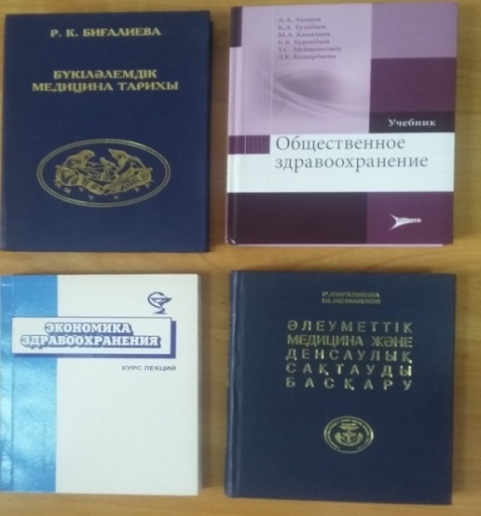 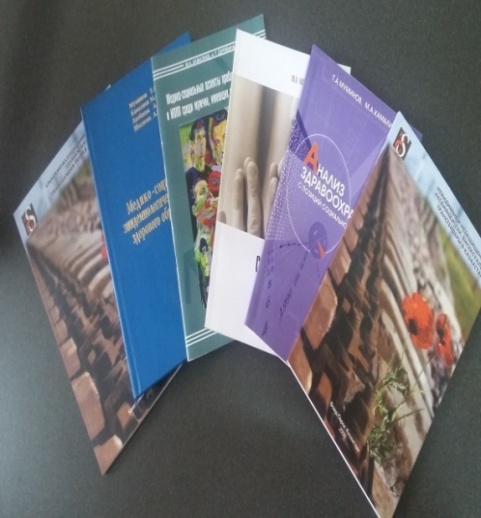 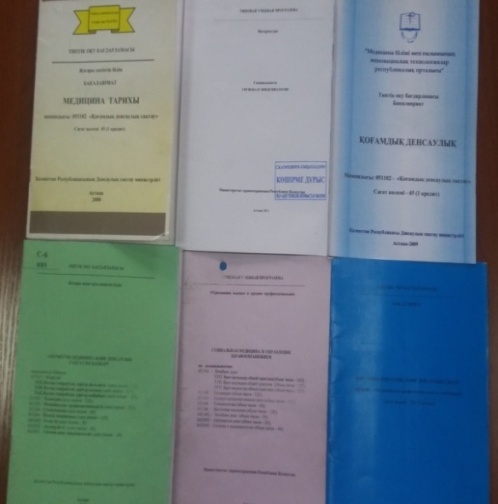 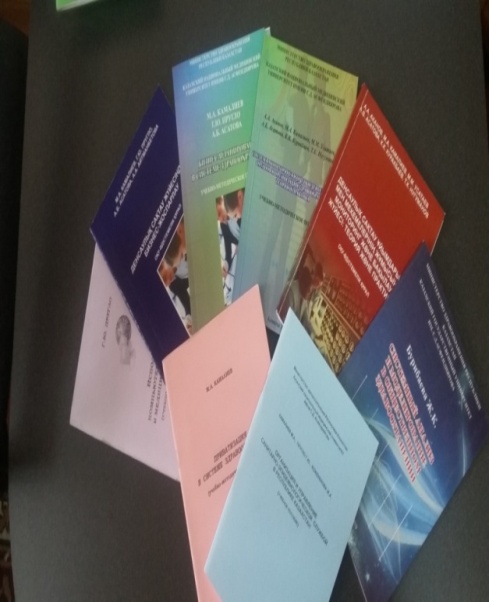 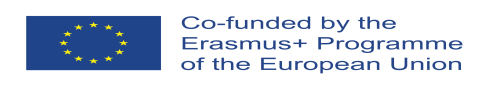 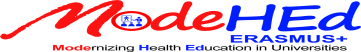 2.2  Совершенствование учебно-методических комплексов на базе модернизированных курсов
Нами были обсуждены темы учебного пособия  «Общественное здоровье и управление здравоохранением  с ВУЗами –партнерами ТМА и ЮКГФА. Для модернизации учебных разделов нам были определены следующие темы:
Организационно-правовые  основы общественного здравоохранения
Система здравоохранения республики и основные реформы в области здравоохранения
Организация экспертизы трудоспособности в учреждениях здравоохранения
Организация  стационарной больничной помощи населению
Организация экстренной  медицинской  помощи  населению 
Особенности организации медицинской  помощи женщинам и детям
Финансирование системы здравоохранения
Организация санитарно-эпидемиологической службы
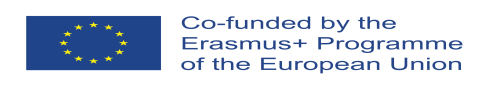 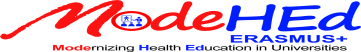 2.3 Разработка мультимедийного подхода для модернизированных курсов
Кафедра располагает компьютерным классом, оснащенный электронной доской и мультимедийным проектором, все компьютеры подключены к сети Internet.  В компьютерном классе выставлены электронные формы УМКД, ситуационные задачи для  практических занятий и СРСП, нормативные и правовые акты в области охраны общественного здоровья, учебники и пособия по общественному здравоохранению, видеоролики и видеофильмы к темам занятий, сборники статистических данных, задания для рубежного контроля студентов и официальные сайты по поиску статистических данных в режиме on-line. В интерактивном обучении студентов широко применяются:  учебные, ролевые, имитационные деловые игры; “мозговой штурм”, работа в малых группах, внедряется e-learning - электронное и дистанционное образование.
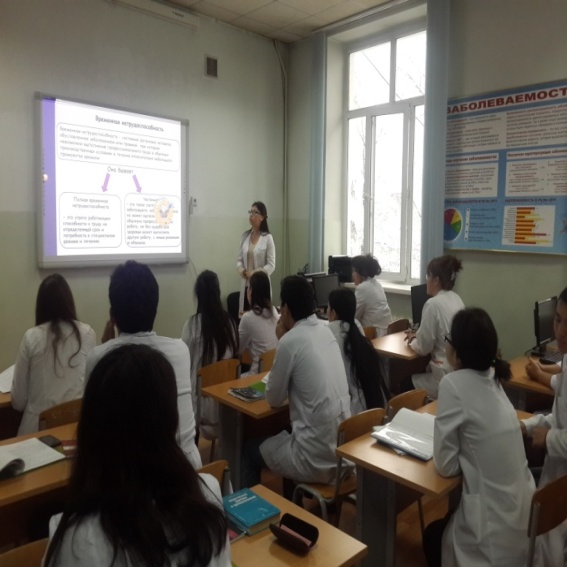 Ролевая игра «Задачи и организация работы ВКК. Экспертиза временной нетрудоспособности» 
 Ролевая игра «Менеджмент в здравоохранении»
 Ролевая игра «Маркетинг в здравоохранении»
 Учебная игра  «Эпидемиология и анализ динамики отдельных социально-значимых заболеваний»
Обучающая игра «Экономика, планирование, финансирование здравоохранение» (платформа игры «Выиграй миллион»)
  Интерактивный автодидактический материал  для студентов  по теме: «Заболеваемость населения.          Индивидуальный и сводный учет заболеваний, статистический анализ заболеваемости”
 Электронная программа определения итоговых знаний студентов по “ОЗ” (тесты по блокам)
 Оценка  промежуточных знаний по истории медицины
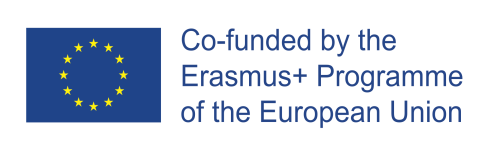 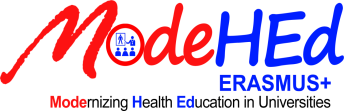 2.5  Разработка пособий для модернизированных курсов
Нами подготовлены  дидактические материалы  по утвержденным темам для подготовки электронного учебника. 
           Принципиальный вопрос: отстандартизовать  материалы по отделам согласно требованиям.
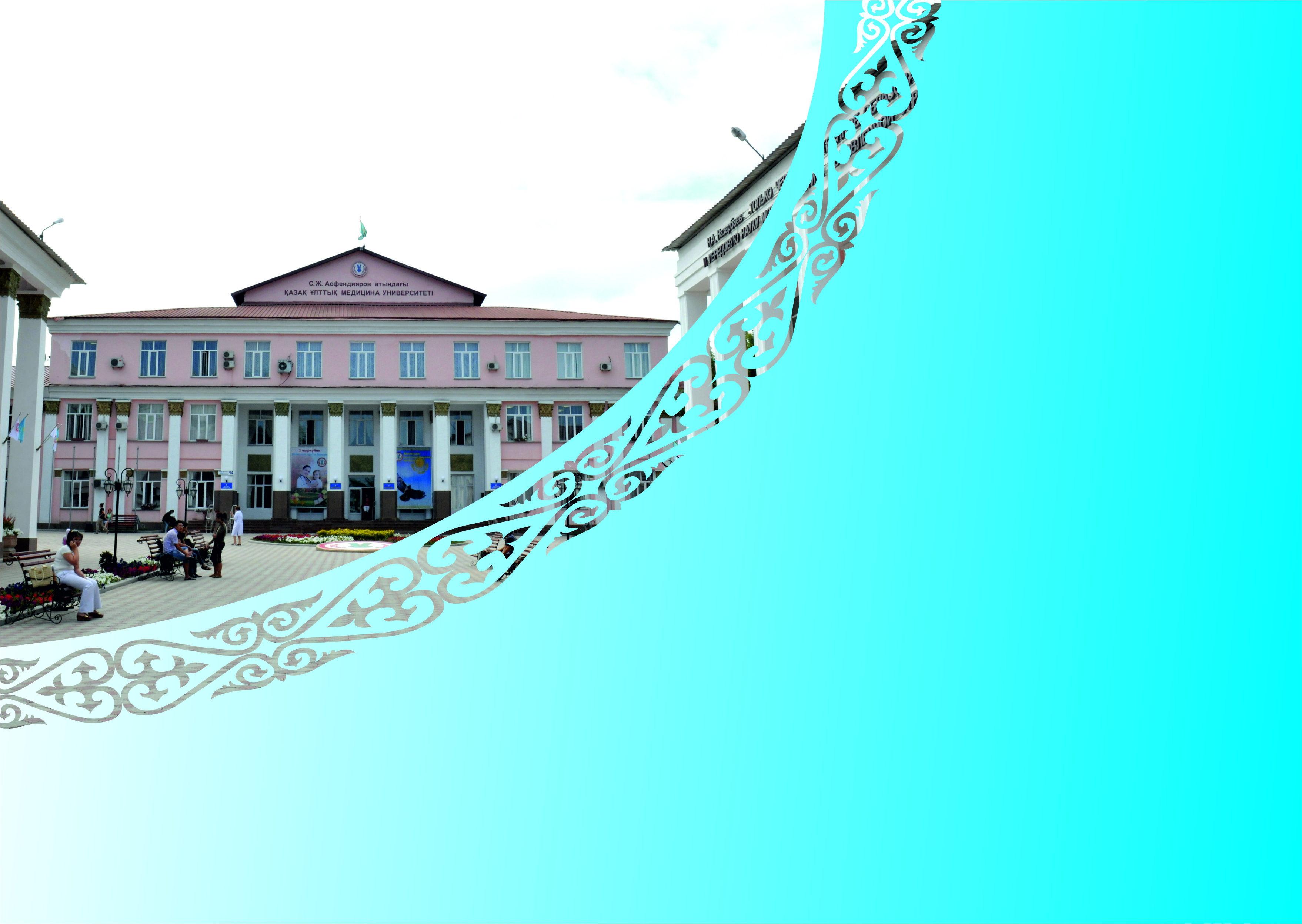 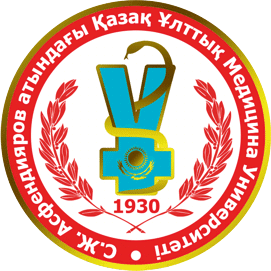 www.kaznmu.kz
СПАСИБО ЗА ВНИМАНИЕ
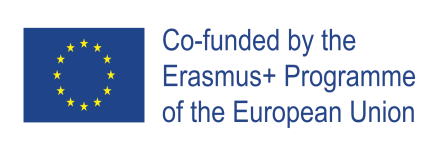 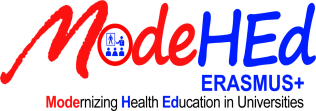